Figure 1. Mean plasma corticosterone concentration at either 0, 10, 30 or 60 min after initiation of 10 min of ...
Cereb Cortex, Volume 15, Issue 11, November 2005, Pages 1714–1722, https://doi.org/10.1093/cercor/bhi048
The content of this slide may be subject to copyright: please see the slide notes for details.
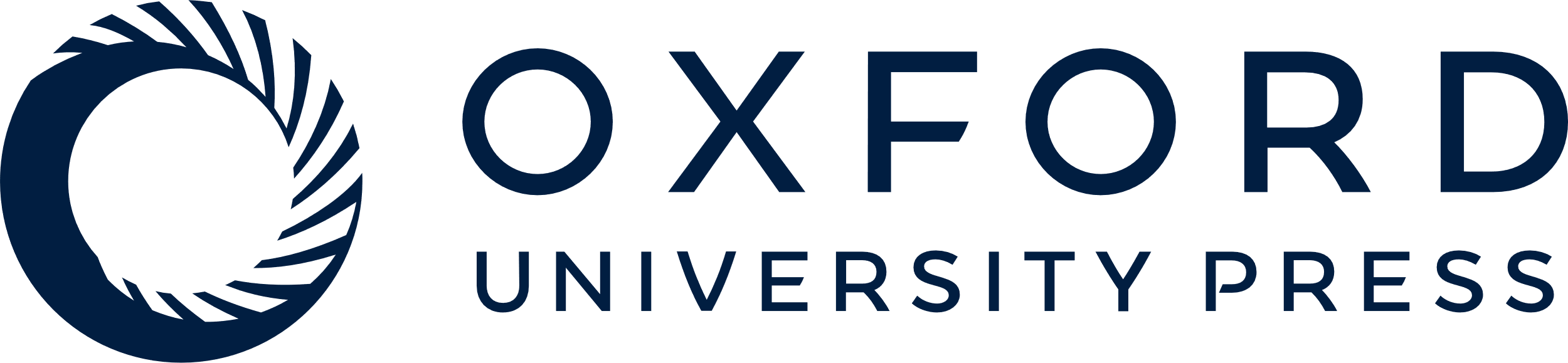 [Speaker Notes: Figure 1. Mean plasma corticosterone concentration at either 0, 10, 30 or 60 min after initiation of 10 min of restraint on the first, third or seventh day of restraint stress (n = 5 rats per group). Vertical bars represent SEM values.


Unless provided in the caption above, the following copyright applies to the content of this slide: © The Author 2005. Published by Oxford University Press. All rights reserved. For permissions, please e-mail: journals.permissions@oupjournals.org]